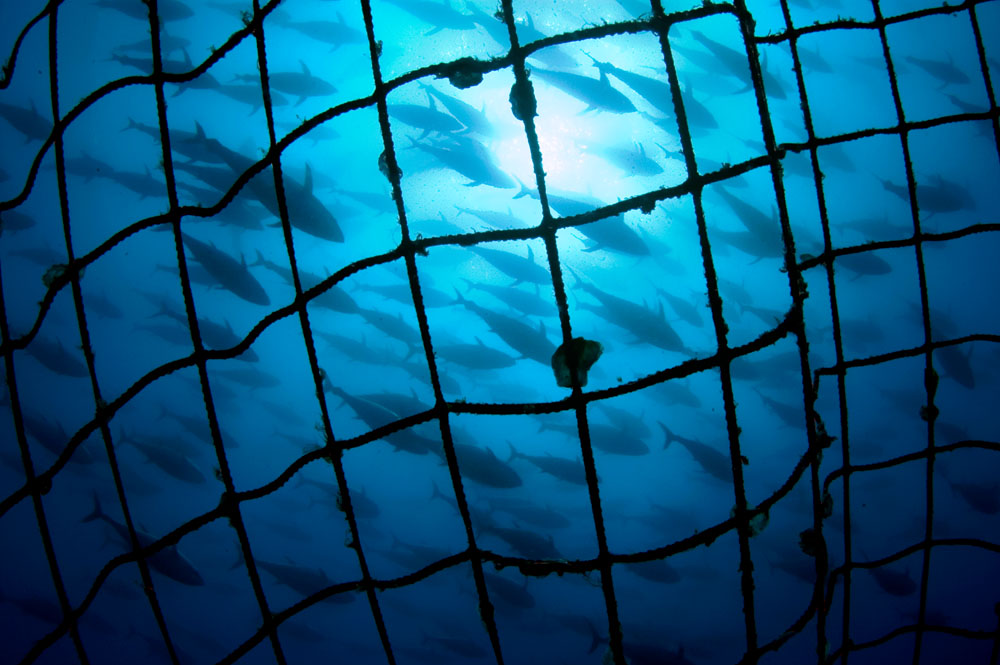 GERER LES OCEANS   ET
 LEURS                  RESSOURCES
ETUDE DE CAS
UNE ZONE DE PÊCHE DANS L’ATLANTIQUE
      DU  NORD EST
.
PREMIERE HEURE
« La pêche en mer est libre, car il est impossible d’en         épuiser les richesses »
  
           Grotius, Mare Liberum, 1609.
ACCROCHE
PANCARTES
POISSONS
FUMES
FRUITS DE MER
POISSON FRAIS
COQUILLAGES
Port de débarquement du produit/criée
Prix au kilo
Nom du produit
ZONE DE
 PÊCHE
TRACABILITE : OBLIGATOIRE DEPUIS
                         MARS 2001
EUROPE
Délimitation de la zone

     « Atlantique du nord est »
AMERIQUE DU
NORD
OCEAN

ATLANTIQUE
AFRIQUE
Google Earth, Atlantique nord
ZONE DE PECHE FAO
UN MONDE OCEANIQUE DIVISE EN ZONES DE PECHE
Embarquement immédiat!
MISE EN ACTIVITE DES ELEVES
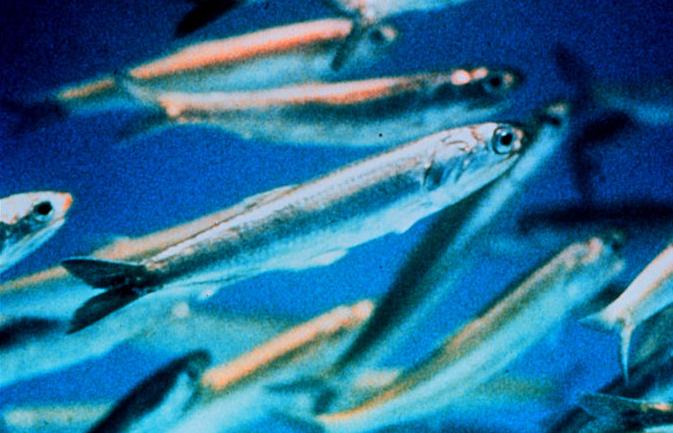 UNE PROBLEMATIQUE QUI SE
 POSE AUTOUR DE LA MOBILISATION   
 DES ETATS POUR UN PETIT POISSON BLEU
DISTRIBUTION DU DOSSIER DOCUMENTAIRE
Consignes pour l’étude de cas démarche (à expliquer aux élèves)
Travail en  groupes.
5 à 6 textes  de natures différentes(articles de journaux, rapports, articles spécialisés…). Un ou deux textes par groupe au choix du professeur.
Les élèves lisent les documents et répondent aux questions
Mise en commun: réflexion et synthèse (décrire les enjeux et les acteurs d’un conflit lié à la pêche)<>Schéma (diapositive
Questions: 

1/ De quand date ce document?

2/De quelle ressource océanique est-il question dans le texte?

3/De quel espace océanique s’agit-il?

4/ Quels sont les Etats concernés?

5/Quelle décision a été prise par les ministres européens de la Pêche? Placez cette décision sur la frise chronologique distribuée .

6/Qu’ont décidé les gouvernements français et espagnol?

7/ Pourquoi les pêcheurs français ne sont-ils pas entièrement satisfaits par cette décision?

8/Surlignez dans le texte les différents acteurs mentionnés.
DOCUMENT 1
La réouverture de la pêche à l’anchois redonne espoir
Au port de Saint-Jean-de-Luz-Ciboure, on accueille la nouvelle avec prudence, Mardi, les ministres européens de la Pêche ont décidé de rouvrir la pêche à l’anchois en 2010, sa capture étant fermée depuis 2005.
          Les gouvernements français et espagnols ont décidé de se partager la pêche de 7000 tonnes d’anchois l’an prochain dans le golfe de Gascogne. « Il s’agit d’une ouverture négociée à la demande de l’Espagne(…) ».
          Un sentiment mitigé du côté français car le partage ne sera pas équitable, en vertu des accords de Bilbao(80 % pour l’Espagne, 20 % pour la France).La France bénéficiera de 1600 tonnes à répartir entre les différents producteurs du golfe de Gascogne.
                                                                                                                Source: Sud Ouest,                                                                                               Vendredi 18 décembre 2009
Pêche à l’anchois : deuxième semaine de blocage des ports.
DOCUMENT 2
1/De quand date ce document?

2/ De quelle ressource océanique est-il question dans le texte?

3/De quel espace océanique s’agit-il ?

4/ Qu’on fait les pêcheurs? Pourquoi?
Placez cette action sur la frise chronologique distribuée .

5/De quels autres acteurs est-il question dans le document?

6/ Pourquoi n’y a-t-il pas réouverture de la pêche à l’anchois dans le Golfe de Gascogne?
Les pêcheurs d’anchois bloquent les ports de plaisance de Pornichet et de Saint Gilles Croix-de-Vie, réclamant un accord franco-espagnol sur les quotas de pêche dans le golfe de Gascogne.
Les pêcheurs d’anchois poursuivent, lundi 9 juillet, le blocage des ports de plaisance de Pornichet-la Baule(Loire  Atlantique) et de Saint Gilles Croix-de-Vie (Vendée).Ils protestent contre la fermeture de la pêche à l’anchois envisagée dans le golfe de Gascogne jusqu’en 2008 (…).
Conseil des ministres le 11 juillet
La pression monte, à deux jours du conseil des ministres européens du 11 juillet, qui devrait suivre la recommandation des scientifiques de  Bruxelles d’interdire la pêche à l’anchois dans le golfe de Gascogne, vu le mauvais état de la ressource.  Or, aucun signe de négociation  ne se manifeste entre le ministre de la pêche, Michel Barnier, et son homologue espagnol, sur l’obtention de quotas de pêche. (…)
23/06/2008 NOUVELOBS.COM
1/ De quand est datée cette proposition de règlement? 

2/De quel espace océanique est-il question?

3/De quelle ressource océanique est-il question?

4/ Quel problème est évoqué ici concernant cette ressource? 

5/ Quels moyens sont prévus pour contrôler l’exploitation de la ressource?

6/ Quel problème se pose sur le plan économique et social?

7/Surligner tous les acteurs mentionnés.

8/ Placez sur  la frise chronologique distribuée tous les évènements importants concernant cette ressource.
DOCUMENT 3
SénatProposition de règlement du conseil  établissant un plan à long terme pour le stock d’anchois dans le golfe de Gascogne et les pêcheurs exploitant ce stock.29/12/2009
Texte E 4665
Plan à long terme pour le stock d’anchois dans le golfe de Gascogne
COM (2009)399 final
(procédure écrite du 21 décembre 2009)
        La pêche à l’anchois dans le golfe de Gascogne est actuellement gérée par des accords politiques annuels entre l’Espagne et la France. Depuis 2005, elle est fermée en raison du niveau trop bas du stock de poissons. Afin d’assurer un développement durable et viable, la Commission propose d’établir un plan pluriannuel de reconstitution et de gestion de ce  stock.
        Depuis le sommet mondial des Nations unies sur le développement durable en 2002, l’Union européenne s’applique à maintenir ou à rétablir le niveau des stocks de poissons intéressant la Communauté, afin d’en assurer un rendement maximal et durable, au plus tard en 2015(…)
        En 2007, la Commission a lancé l’élaboration d’un plan à long terme afin de rationaliser l’exploitation du stock d’anchois dans le golfe de Gascogne, qui n’est d’ailleurs pas reconstitué à ce jour. Le processus a associé pêcheurs et scientifiques afin de débattre sur la meilleure façon d’exploiter cette ressource. L’enjeu économique et social est important: la flotte est passée de 391 navires  en 2005 à 239 en 2009, alors que 2500 familles dépendent de cette activité.
        (…)la proposition définit un niveau autorisé de captures pour chaque année de pêche(…) Un quota maximal et un quota minimal sont prévus(…). Le texte prévoit contrôles, inspections et surveillance des pêches(…).
DOCUMENT 4
1/De quelle ressource océanique est-il question dans ce document ?

2/De quel espace océanique est-il  fait mention ?

3/ Quelle décision a été prise en 2005? 

4/Quelle en a été la conséquence sur le plan économique et social?

5/ Comment a évolué la flotte de pêche? Et le nombre de pêcheurs?

6/Surligner tous les acteurs mentionnés.

7/ Placez sur  la frise chronologique distribuée tous les évènements importants concernant  la ressource en question.
Parlement européencommission de la pêche8/10/2009   (projet de rapport)
La pêche à l’anchois dans le golfe de Gascogne, dans la zone VIII, revêt une importance sociale et économique considérable. Depuis 2005, cette pêche est fermée et la flotte est passée de 391 navires en 2005 à 239 en 2009 (soit 198 senneurs comptant en moyenne 12 membres d’équipage et 41 chalutiers comptant en moyenne six membres d’équipage), ce qui a entraîné des conséquences directes pour plus de 2500 familles. Cette fermeture a particulièrement nui aux activités qui en dépendent (pêcheurs, femmes qui réparent les filets de pêche, industrie de conserve, etc … La perte de revenus n’a pas été couverte par les aides compensatoires accordées par les Etats membres(…)
1/De quand date ce document?

2/ De quelle ressource océanique est-il question ici?

3/ De quel espace océanique est-il question ici?

4/Quelle décision a été prise par les ministres de la Pêche de l’Union  européenne ? 

5/Pourquoi cette décision a-t-elle pu être prise?

6/Quels sont les différents acteurs concernés par cette décision ?Qui à votre avis pouvait attendre avec impatience cette décision?
DOCUMENT  5
LE GOUVERNEMENT VEILLERA A LA PECHE A L’ANCHOIS DANS LE GOLFE DE GASCOGNE
Le gouvernement basque a dressé un plan d’inspection afin d’assurer le respect du quota de pêche de 5400 tonnes accordé par l’Europe à l’Espagne. Les navires français héritent de 1600 tonnes.

La pêche à l’anchois rouvre d’ici dix jours dans le golfe de Gascogne (golfe de Biscaye), après cinq ans d’interdiction.
Le gouvernement de la Communauté autonome basque a dressé un plan d’inspection afin d’assurer le  respect du quota de pêche de 5400 tonnes accordé par l’Europe à l’Espagne. Les navires français héritent de 1600 tonnes.
Le gouvernement basque veillera aussi à ce que les anchois vendus frais ou en conserve proviennent vraiment du golfe de Gascogne. Le gouvernement mettra tout en œuvre pour éviter la fraude.
Interrompue depuis juillet 2005 pour laisser la ressource se régénérer, la pêche à l’anchois dans le golfe de Gascogne reprendra le 1er mars 2010. Les ministres de la Pêche de l’Union Européenne ont décidé de la réouverture de la pêche à l’anchois le 15 décembre dernier.
Les autorités gouvernementales françaises et espagnoles avaient proposé à Bruxelles un total de captures s’élevant à 7 000 tonnes, soit la quantité minimale pour que l’activité de pêche soit économiquement rentable, à partager entre les deux flottes française et espagnole.

http:// www.eitb.com/infos/economie  , 24/02/2010.
7/ Placez sur  la frise chronologique 
distribuée tous les évènements importants évoqués dans ce texte.
RESSOURCES POUR LA CLASSE  1 : chronologie élèves
1970                        1980                             1990                             2000                       2010
D
R
O
I
T
C
O
N
F
L
I
T
RESSOURCES POUR LA CLASSE  2EXPLOITATION DU DOSSIER DOCUMENTAIRE: UNE  ZONE DE PECHE DANS L’ATLANTIQUE DU NORD  EST
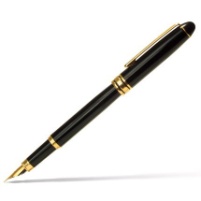 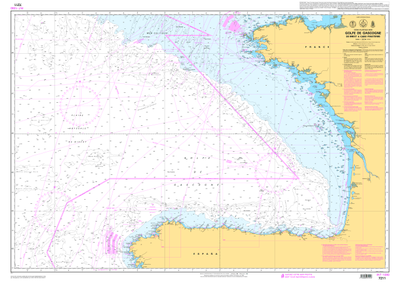 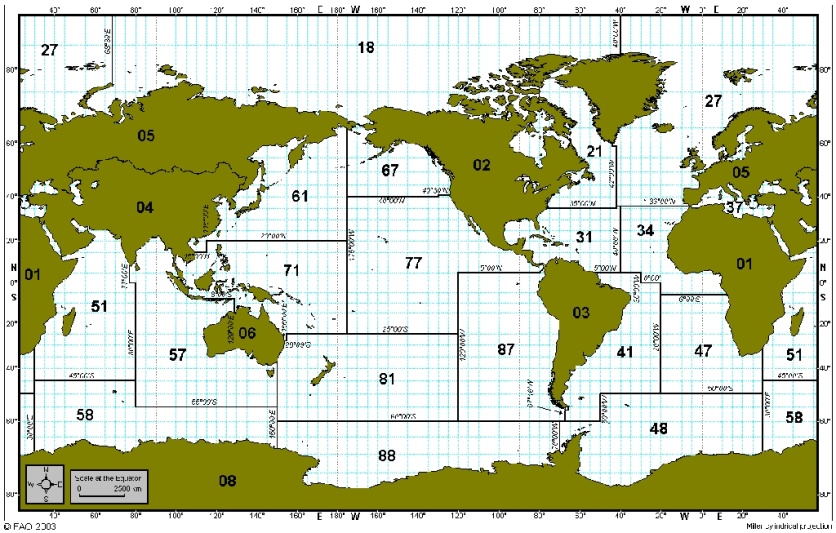 Où?

QUELLE RESSOURCE?

Qui?

Quels Etats?

Quels autres acteurs?
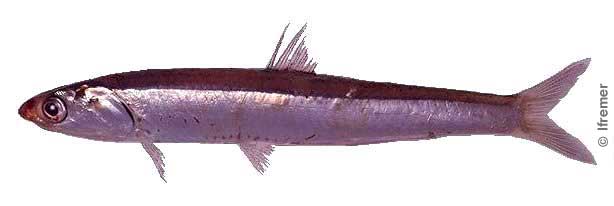 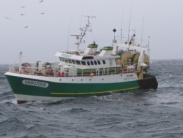 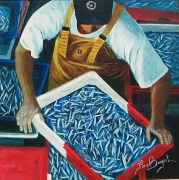 EXPLOITATION DU DOSSIER DOCUMENTAIRE: UNE  ZONE DE PECHE DANS L’ATLANTIQUE DU NORD  EST (corrigé)
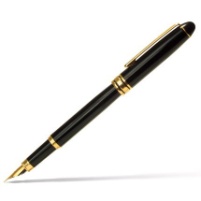 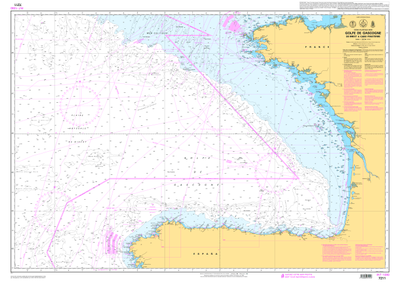 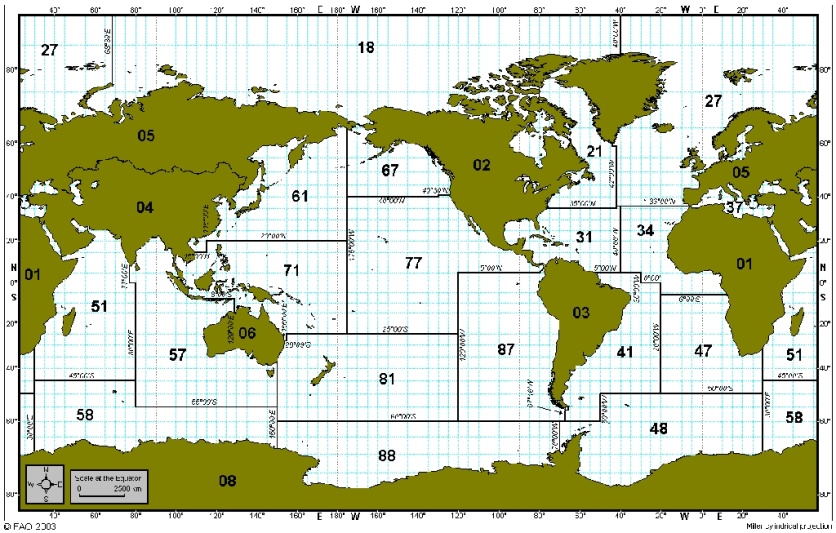 EUROPE
FRANCE
OCEAN ATLANTIQUE
Golfe de 
Gascogne
AMERIQUE
AFRIQUE
ESPAGNE
Atlantique du nord est
Où?

QUELLE RESSOURCE?

Qui?

Quels Etats?

Quels autres acteurs?
le  golfe de Gascogne, dans l’Atlantique du nord est
Un poisson : l’anchois
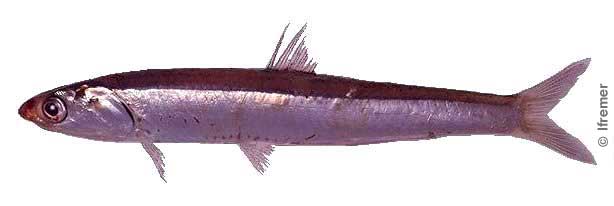 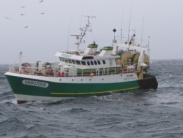 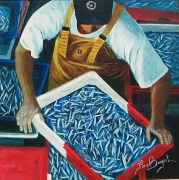 Des pêcheurs (Français et Espagnols)
La France et l’Espagne
L’Union européenne. Les « scientifiques » (IFREMER)
EXPLOITATION DU DOSSIER DOCUMENTAIRE: UNE  ZONE DE PECHE DANS L’ATLANTIQUE DU NORD  EST (corrigé)
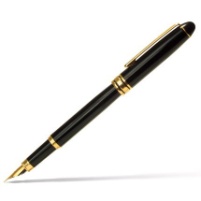 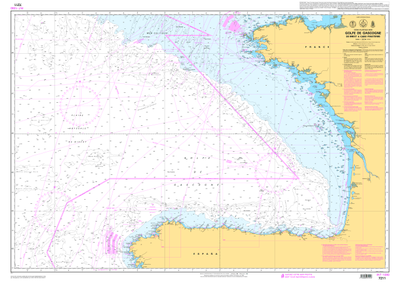 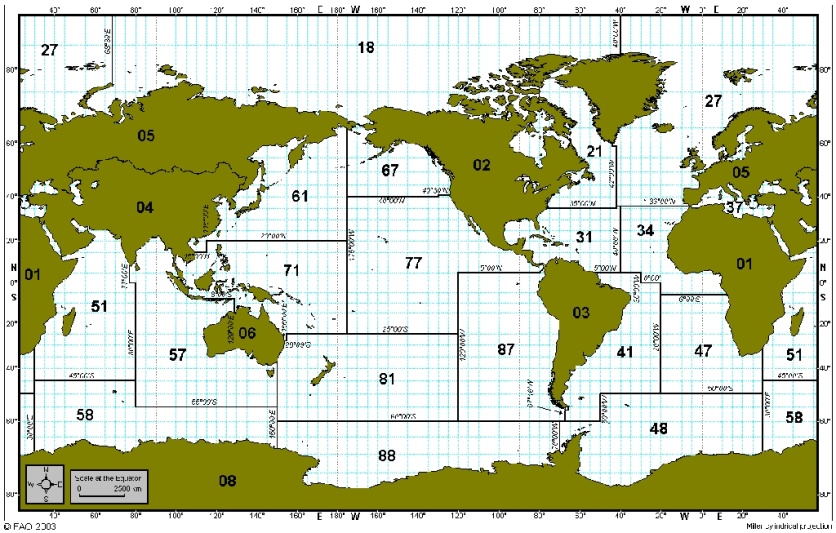 EUROPE
FRANCE
OCEAN ATLANTIQUE
Golfe de 
Gascogne
AMERIQUE
AFRIQUE
ESPAGNE
Atlantique du nord est
Où?

QUELLE RESSOURCE?

Qui?

Quels Etats?

Quels autres acteurs?
le  golfe de Gascogne, dans l’Atlantique du nord est
Un poisson : l’anchois
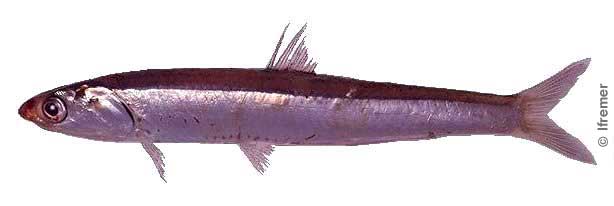 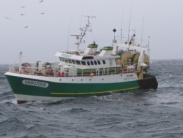 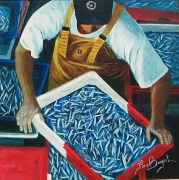 Des pêcheurs (Français et Espagnols)
Conflit ancien
La France et l’Espagne
L’Union européenne. Les « scientifiques » (IFREMER)
DEUXIEME HEURE
« La mer est donc au nombre des choses qui ne sont point dans le commerce, c’est-à-dire qui ne peuvent devenir propriété privée »
                      Grotius, XVII ème siècle
Vidéo INA . fr : « la guerre de l’anchois »
Emission du 18.04.1996
CHRONOLOGIE: document à destination du PROFESSEUR à simplifier pour les élèves
1974:                                 1982: Montégo Bay                                                   
Délimitation de                        découpage maritime
la mer territoriale                    Mise en place des ZEE (200 MILLES NAUTIQUES = 270 km) =espace approprié
Entre la France et                                            1986: entrée de l’Espagne dans le CEE
L’Espagne                                                               



                             
                            1977:naissance d’une                                        1992:Conférence de Rio : notion de pêche durable
                             zone exclusive communautaire                                     
                                                                                                                            2004: destruction de matériel de pêche
           Début du conflit                                                                          (île d’Yeu) par  une flottille espagnole.




         violence entre pêcheurs:                          l’Espagne ne dispose pas 
         coup de fusil en pleine mer,                     des mêmes droits en raison de l’im-
         la marine nationale doit intervenir         portance de sa flotte : mesures considérées                  DIALOGUE,DISCUS-
                                                                                 comme discriminatoires.                 SION , ATTENUATION                                                  
                                                                                                                                                                                                                          ACCEPTATION
D
R
O
I
T
ZEE: 95 % des ressources mondiales s’y trouvent
C
O
N
F
L
I
T
Montée en puissance du conflit
2010: réouverture de la 
  pêche à l’anchois
Conflit d’accès à la ressource
Conflit  de frontière : 
ligne de conflit entre les deux flottilles
2000: RAREFACTION DE LA RESSOURCE
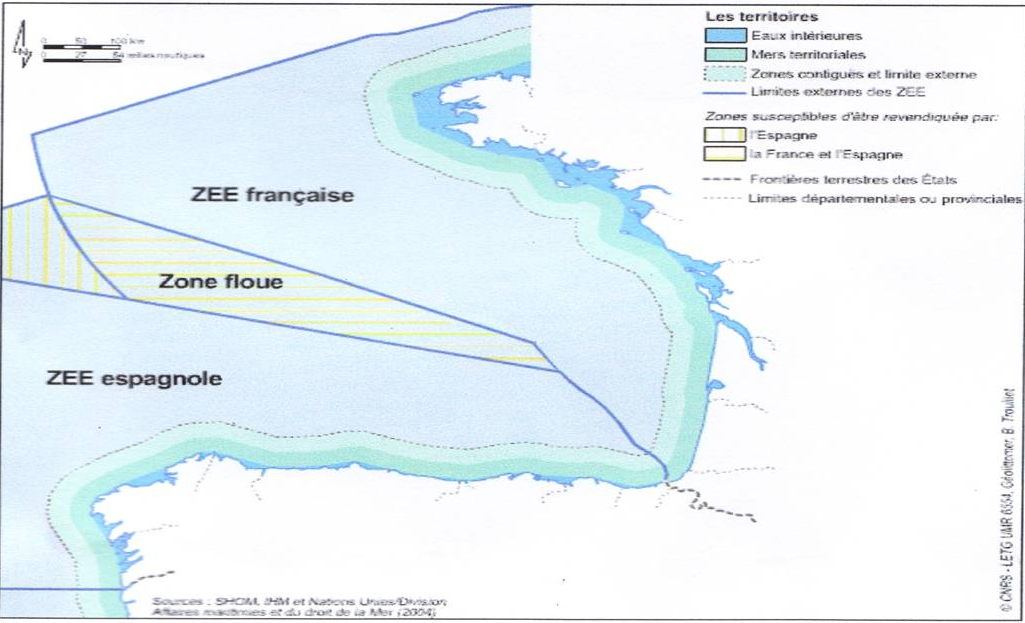 LA PARTITION JURIDIQUE DU GOLFE DE GASCOGNE

Source: Affaires maritimes et du droit de la mer; CNRS
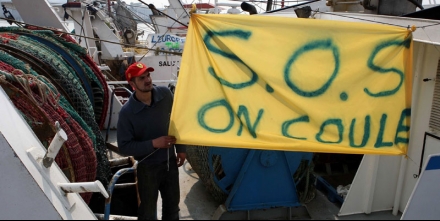 Photo: manifestation des pêcheurs (social)
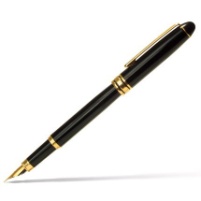 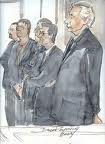 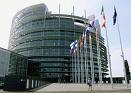 conflit
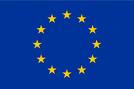 Nqq                                                   nationales et européennes  :
Ministres                                                                                        ministres, chefs d’Etats, députés 
                                                                                                               scientifiques : IFREMER
-INSTITUTIONS

 -ORGANISMES     SPECIALISES
-  PÊCHEURS
(PROFESSIONNELS)
DES ACTEURS
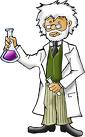 quotas, interdictions, TAC (total autorisé de captures …)
négociations, accords , décisions
SOLUTIONS
DES ENJEUX
Économiques :   revenus de la pêche
Sociaux
Emploi, chômage, avenir des pêcheurs
Environnementaux :
Pêche durable, gestion de la ressource
Les élèves sont capables de verbaliser:
On peut ici demander aux élèves de raconter le conflit: 
C’est un conflit pour une même ressource, l’anchois.
Un conflit qui est né du droit dans les années 7O (les océans deviennent alors des espaces appropriés) avec des actes violents entre pêcheurs français et espagnols.
Avec la mise en place des ZEE le conflit devient un conflit de nature différente: un conflit de frontière (zone floue).
Le droit international, qui limite la  pêche  du côté espagnol par la politique des quotas  relance le conflit (inégalités) avec l’entrée de l’Espagne dans l’Union européenne en 1986.
Des solutions et des accords sont trouvées par  et entre les différents acteurs;  elles ne font qu’atténuer le conflit qui reste latent. 
Finalement, c’ est le phénomène de la raréfaction de la ressource qui  atténue le conflit (fermeture de la pêche à l’anchois dans le Golfe de Gascogne de 2005 à 2010 ) et qui fait prendre conscience  de nouveaux enjeux.
TROISIEME HEURE
Pour une gestion durable de la ressource
RAPIDE RETOUR SUR l’EDC
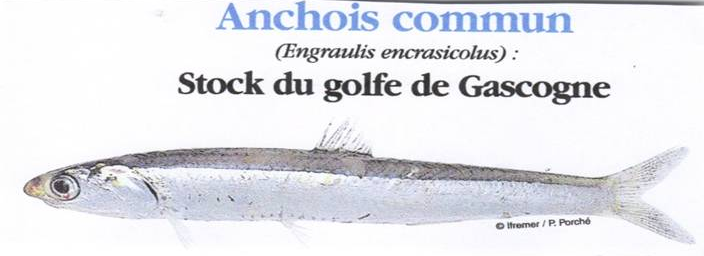 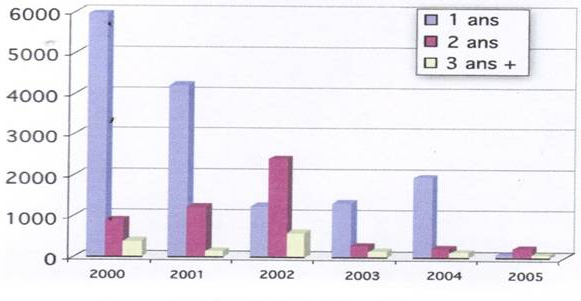 Espèce à cycle de vie court, dont l’abondance est marquée par de fortes variabilités interannuelles.
Quelle est l’évolution du stock d’anchois dans le Golfe de Gascogne de 2001 à 2005?

Comment peut-on l’expliquer?
…ET AU DELÀ DU CAS DE L’ANCHOIS?
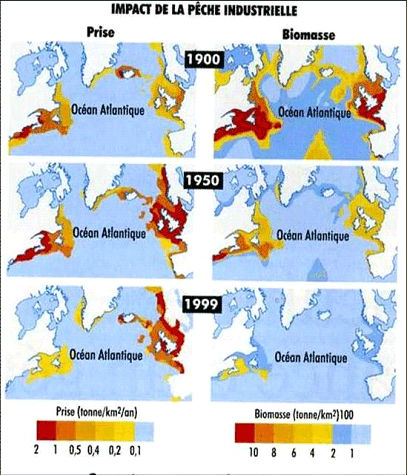 Source: http://www.senat.fr  Rapport N° 131. 2007-2008
Un constat :de nouveaux besoins
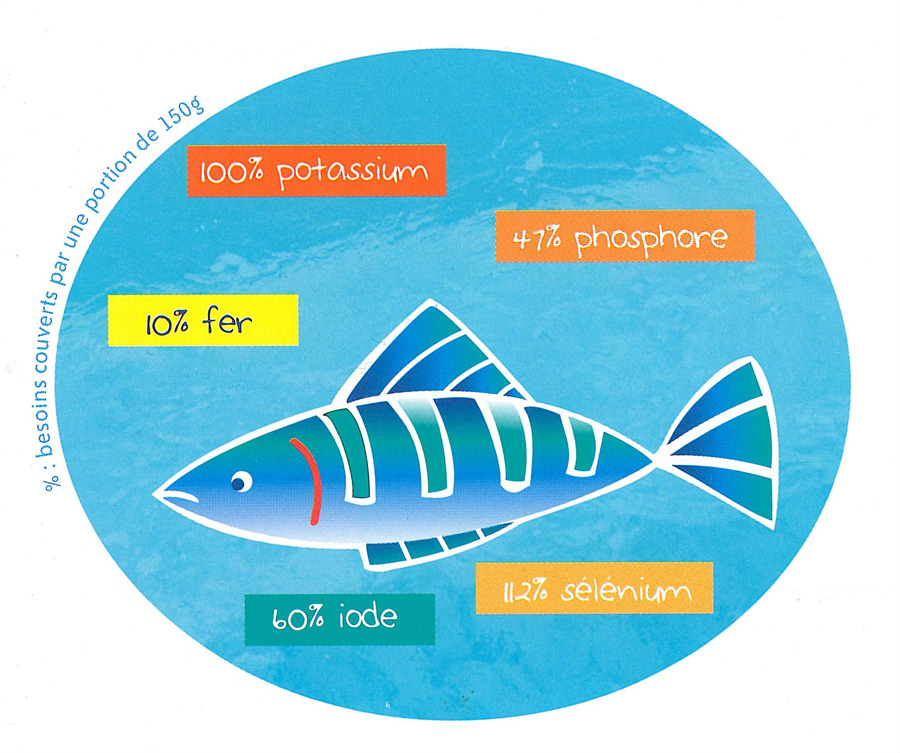 Algues
Pharmacie
Médecine
Alimentation animale*
Mode : Oméga 3, Sushis…
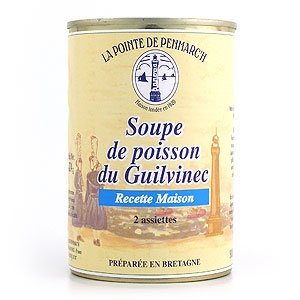 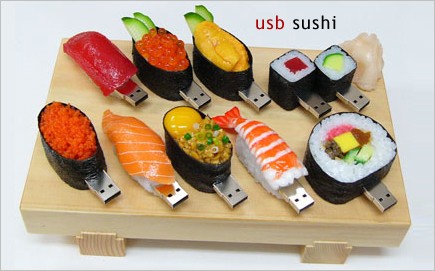 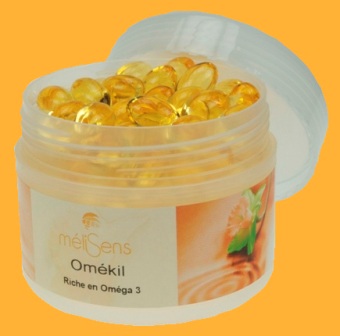 sushis
*Mais est-ce raisonnable de nourrir des poissons ou des crevettes 
Avec des granulés à base de poissons issus de la pêche?
Une des raisons de la surpêche.
C
QUELLES SOLUTIONS POUR UNE GESTION
           DURABLE
    DE LA RESSOURCE
        OCEANIQUE ?
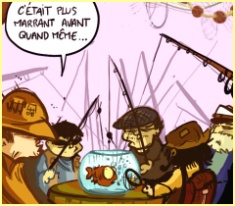 POLITIQUE S DES QUOTAS; TAC (total autorisé de capture)
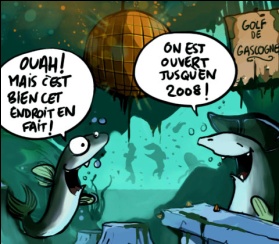 ZONES DE PÊCHE INTERDITES
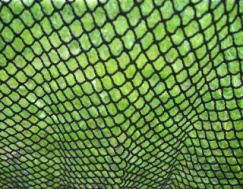 Variation de la taille des mailles des filets
 pour préserver les  poissons encore immatures.
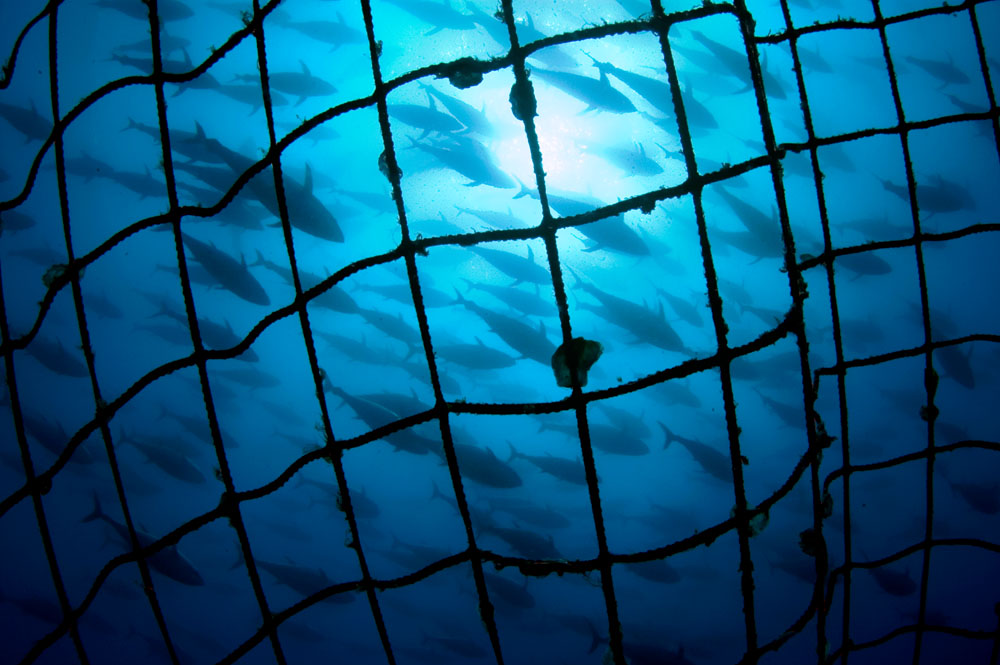 ALLER CHERCHER LA RESSOURCE AILLEURS?
Pêche industrielle au thon dans l’océan indien
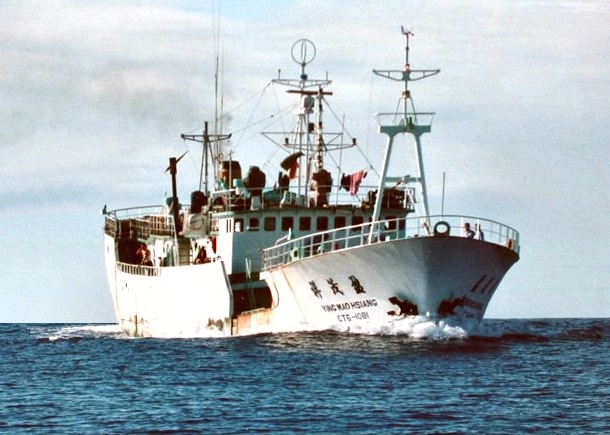 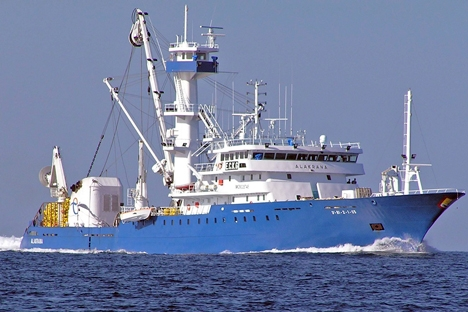 Espagne
Chine
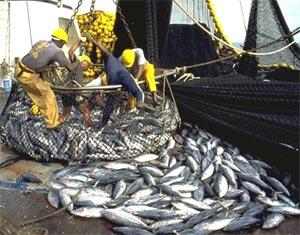 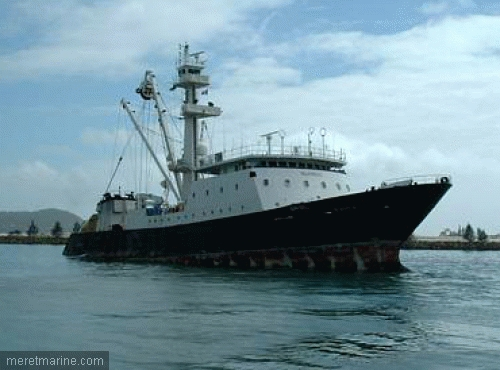 France
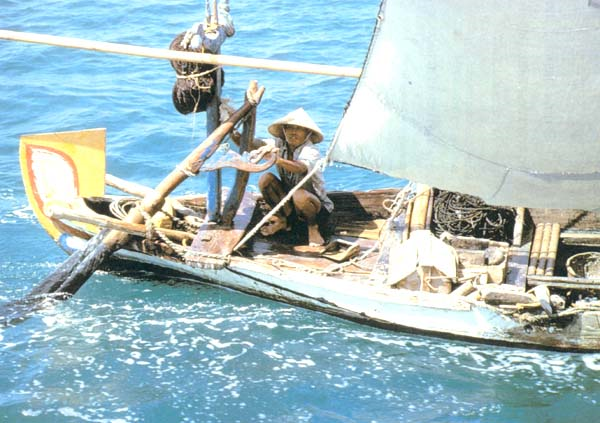 Pêche artisanale 
dans l’océan indien
Bali
Madagascar
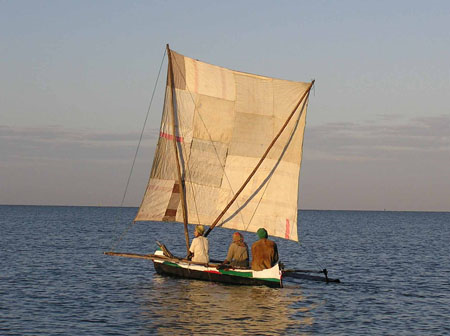 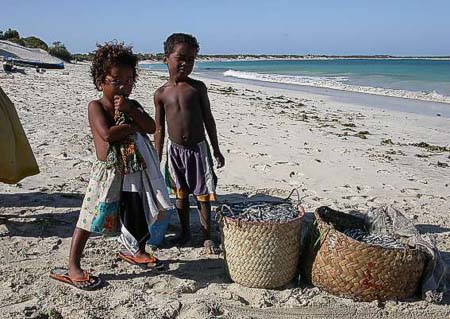 L’ AQUACULTURE ?
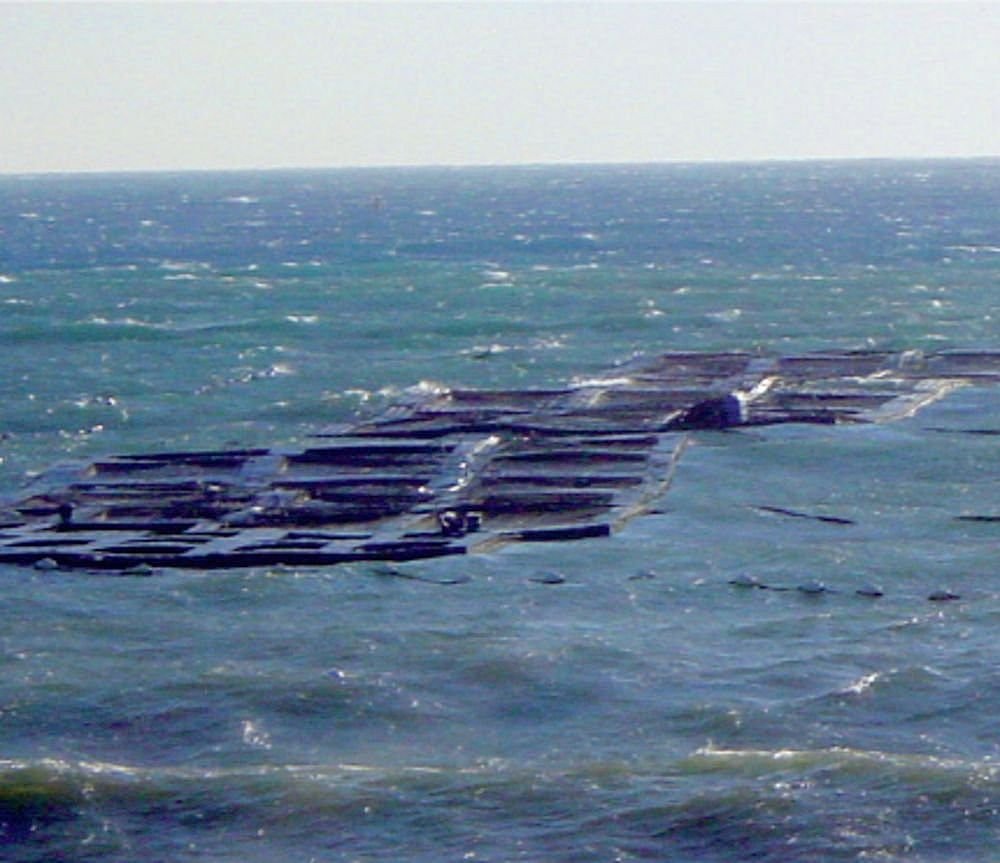 BASSINS FLOTTANTS
BULLE AQUACOLE
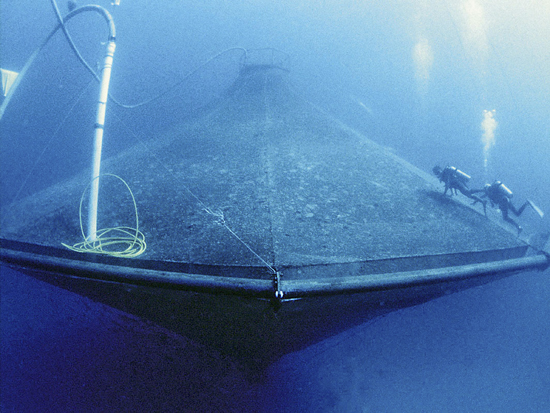 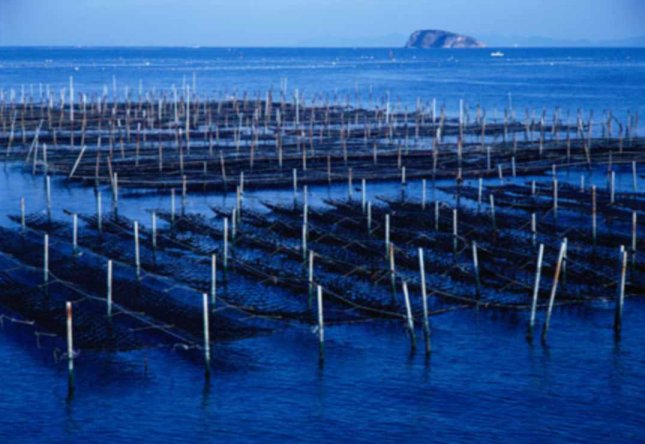 CAGE AQUACOLE
PARCS A HUITRES
L’AQUACULTURE ET LE LITTORAL
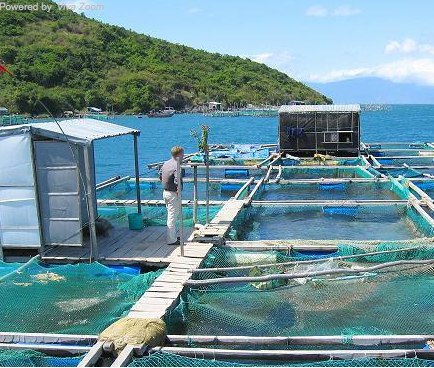 BASSINS CIRCULAIRES EN NORVEGE
BASSINS EN INDE
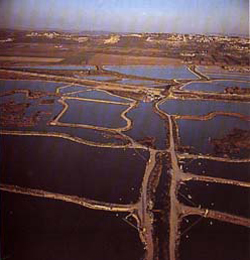 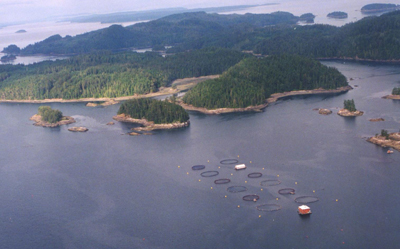 FERME AQUACOLE EN ISRAEL
ELEVAGE DE SAUMON AU CANADA
AQUACULTURE : PRINCIPAUX PRODUITS
2009 :

Année où les produits issus de l’aquaculture ont été plus consommés que les produits de la pêche en mer.

Source : FIG, 2009
FRUITS DE MER, COQUILLAGES ET ALGUES
POISSONS
Saumon  de  l’Atlantique       huitres
Cabillaud                                  palourdes
Lieu jaune                                coques
Turbot                                       coquilles                                                         
Bar                                             Saint-Jac-
                                                   ques
Daurade                                    crevettes
Sole                                            algues
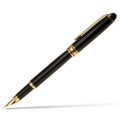 Quelles solutions pour une exploitation durable   de  la  ressource?
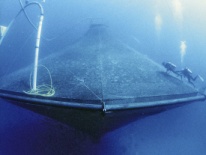 1/Poursuivre les politiques
 nationale et communautaire ?
3/Développer l’aquaculture ?
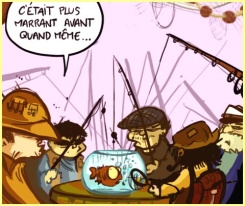 POLITIQUE DES QUOTAS; TAC*

REGLEMENTATION
MAILLAGE  DES FILETS

INTERDICTION DES ZONES DE
PÊCHE
Production d’organismes aquatiques résultant d’une intervention humaine
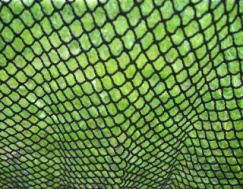 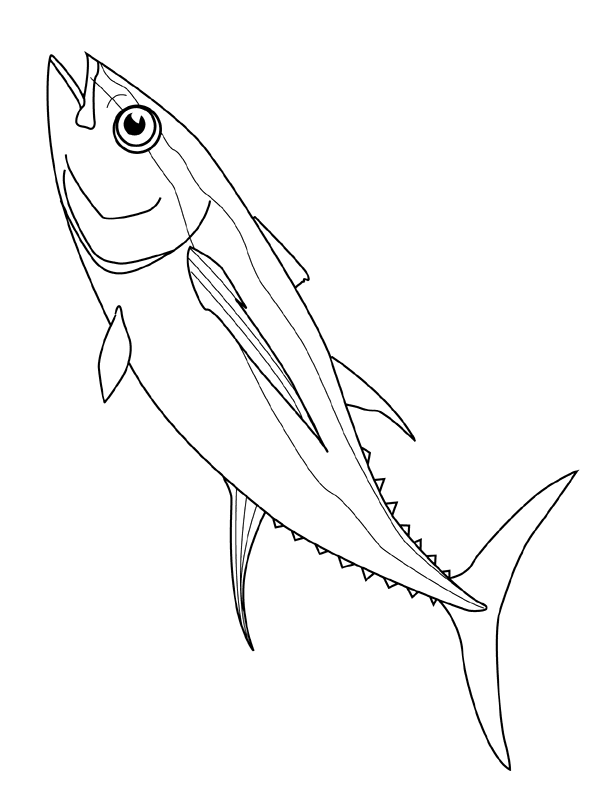 Quels produits?
Poissons, fruits de mer, coquillages, algues
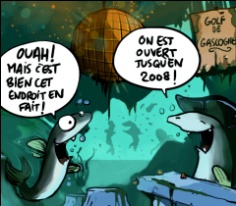 Les produits de l’aquaculture ont dépassé les prises en mer.
2/L’exploitation de nouvelles 
zones de pêche ?
2009:
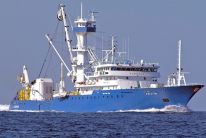 G E S T I O N     D U R A B L E ?
MAIS
-Avec d’autres utilisateurs:  plaisanciers, touristes,
écologistes :gestion et utilisation du littoral
-une activité consommatrice d’espace: impact
 paysager et spatial, aménagements côtiers : enjeux territoriaux
-de nouveaux problèmes : conséquences environnementales  mal maîtrisées, 
l’aquaculture est une activité TRES polluante.
Pillage du  Sud : chalutiers modernes contre pêche artisanale. (enjeux territoriaux)
De nouveaux conflits
[Speaker Notes: Les élèves complètent ce qui figure en rouge]
L’ESPACE MARITIME
2
Espace économique
          (pêche)
LES OCEANS ET MERS :
1
3
Espaces
disputés
richesse  (ressources)
7
BESOINS ILLIMITES
VULNERABILITE DES
      OCEANS
PRESERVER
RESSOURCES
    LIMITEES
6
DES ENJEUX :
Economiques, politiques, sociaux, écologiques
Espaces conflictuels
4
5
GESTION :choix politiques
[Speaker Notes: Autre possibilité de schéma final plus conceptuel et mettant l’accent sur l’importance des choix politiques.]